Should smoking cessation be implemented for patients undergoing elective knee or hip arthroplasty?
Atthakorn Jarusriwanna, MD
Postdoctoral Research Fellow; Rothman Orthopaedic Institute at                            Thomas Jefferson University, Philadelphia, PA, USA
Assistant Professor; Department of Orthopaedics,                                 Faculty of Medicine, Naresuan University, Phitsanulok, Thailand
The Experts
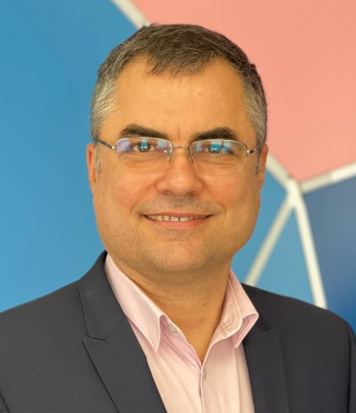 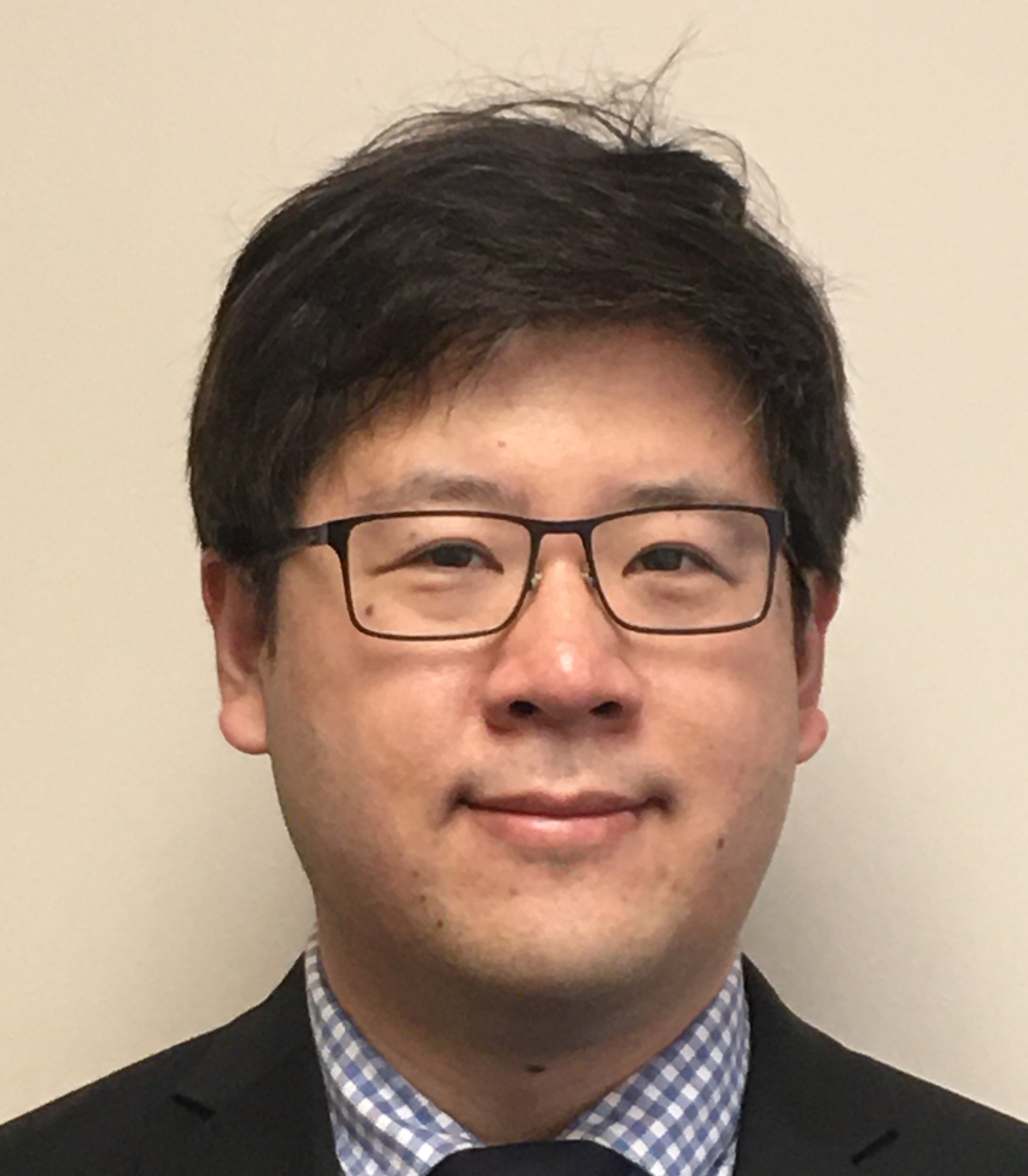 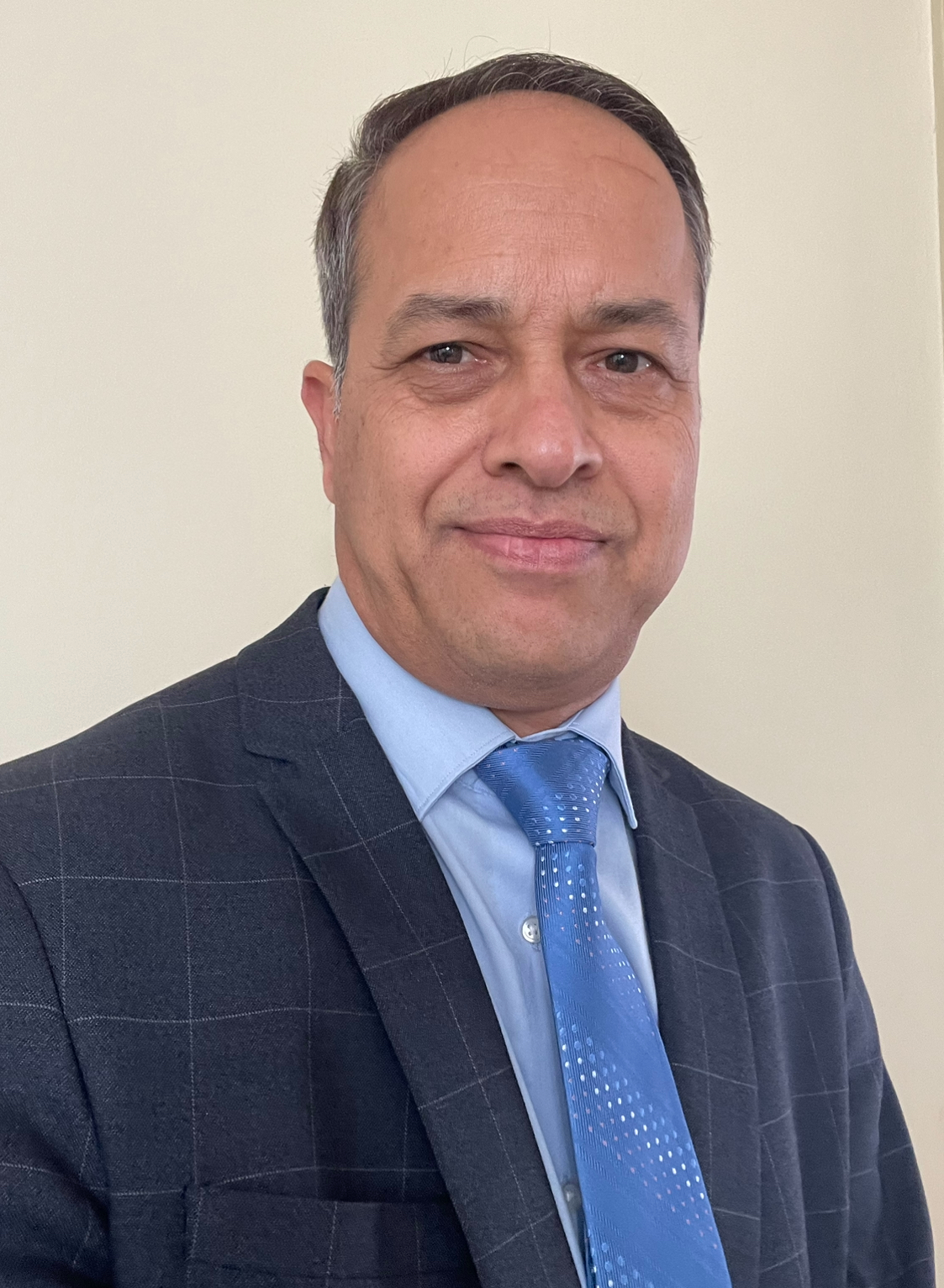 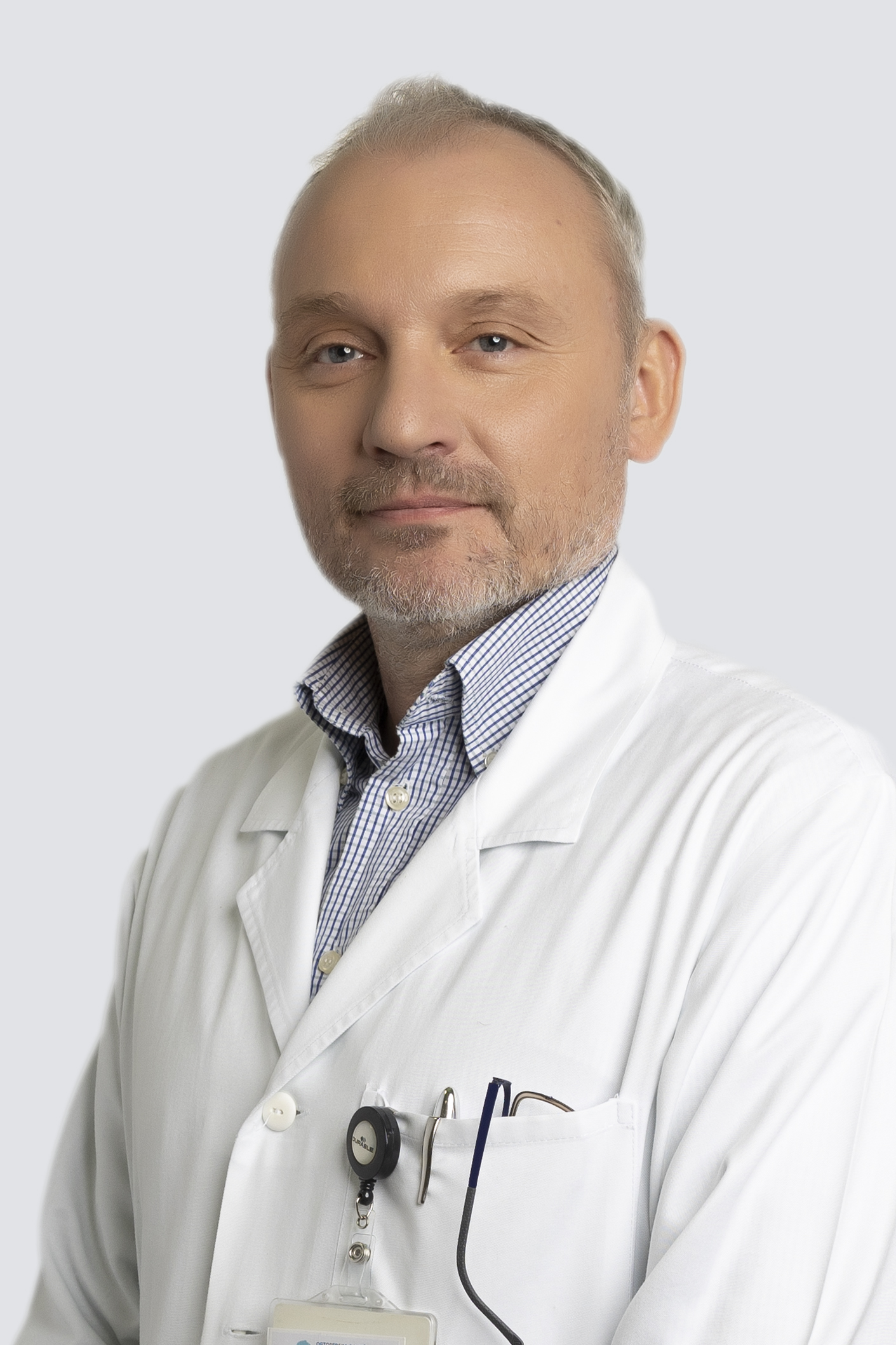 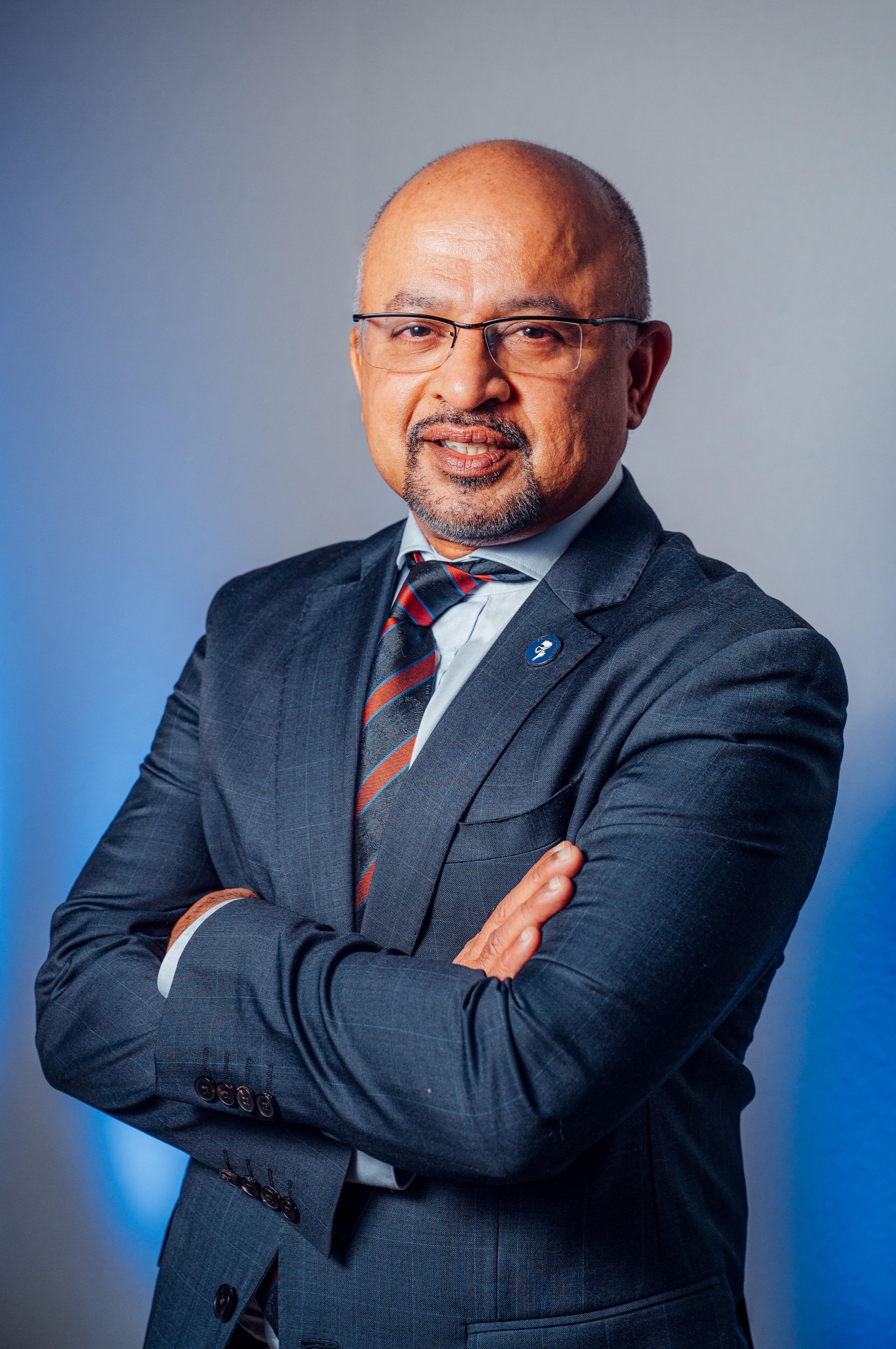 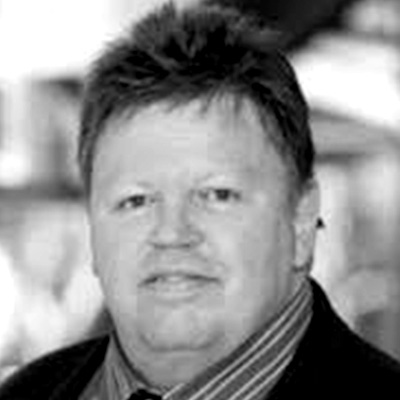 Plamen Kinov, MD, DSc, PhD
Medical University of Sofia
Bulgaria
Minjae Lee, 
FRACS, FAOrthA, MBBS, BMedSc(Hon) 
Nepean Hospital
Australia
Arjun Lamichhane, MBBS, MS
Maharajgunj Medical Campus
Nepal
Satish Kutty, 
MBBS, FRCS, MSc
The Princess Alexandra Hospital UK
Richard Kyte, 
MBChB
University of the Witwatersrand
South Africa
Simon Kovač, 
MD, PhD
Valdoltra Orthopaedic Hospital
Slovenia
The World Health Organization (WHO) considers smoking as one of the significant risk factors that can adversely affect surgical outcomes.
What are the risks and adverse effects if smokers are undergoing total knee and hip arthroplasty?
Smoking cessation could be a factor in reducing complications following total knee and hip arthroplasty.
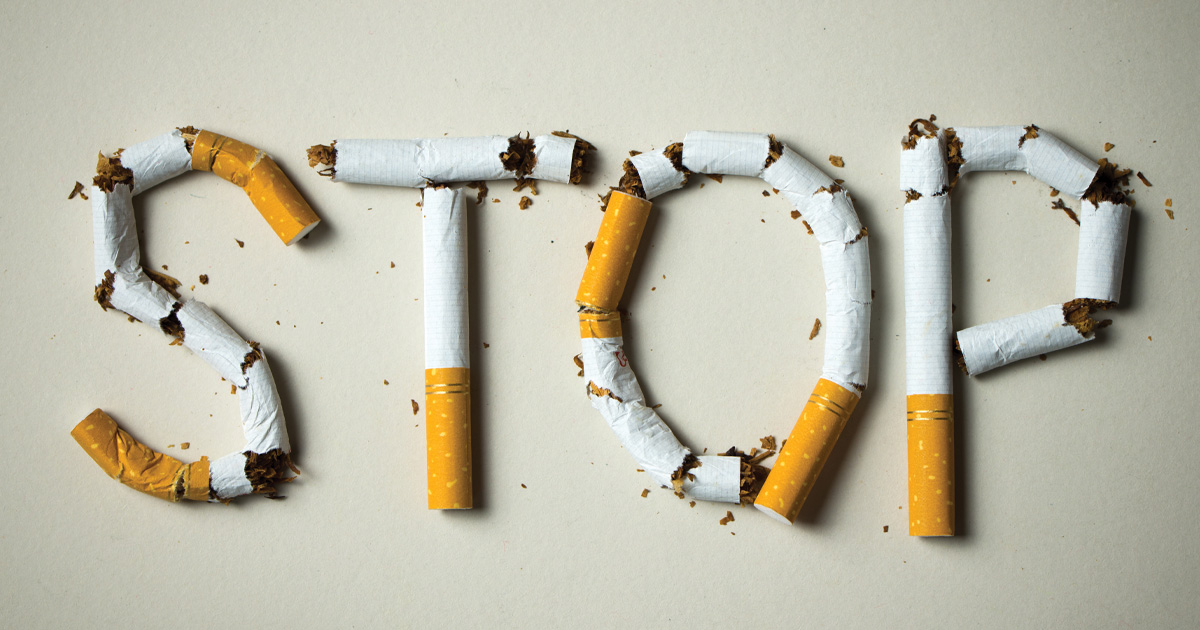 Yoong SL et al. World Health Organization. 2020.
Literature review/process
Inclusion criteria
Primary total knee or total hip arthroplasty 
Reported on smoking (cigarettes, tobacco) as a risk factor
Complications related to smoking including medical and surgical complications
English language
Exclusion criteria
Revision total knee or total hip arthroplasty
Systematic reviews, case reports, review articles
Literature review/process
Keywords: 2 domains
“total joint arthroplasty” OR “total knee arthroplasty” OR “total hip arthroplasty” 	AND
“smoker” OR “smoking” OR “tobacco” OR “cigarettes” OR “nicotine” OR “smoking cessation”
Literature review/process
Studies from databases/registers (n = 1,991)
PubMed (n = 1,320)
CINAHL (n = 362)
Scopus (n = 309)
Identification
References removed (n = 898)  
Duplicates identified by Covidence    (n = 1,118)
Studies screened (n = 1,093)
Studies excluded (n = 988)
Screening
Studies assessed for eligibility (n = 105)
Studies excluded (n = 65)
Studies included in review (n = 40)
Included
Findings of the literature
Of 40, the two largest studies involving 317,230 and 272,640 patients1,2
Smoking vs mortality and readmission
Current smokers increased the odds of overall mortality compared to patients who were former smokers and quit smoking before surgery (OR 2.34; 95% CI 1.98-2.77).
Current smokers increased the odds of readmission compared to patients who never smoked (OR 1.46; 95% CI 1.34-1.59).
1 Debbi EM et al. J Arthroplasty. 2019;34(8):1736-9.
2 Bongers J et al. Acta Orthop. 2024;95:114-20.
Findings of the literature
Smoking and medical complications
Current smokers increased respiratory adverse events when compared to nonsmokers (OR 2.27; 95% CI 2.09-2.47) and former smokers (OR 1.47; 95% CI 1.23-1.77). 
Smoking patients increased cardiovascular adverse events compared to nonsmokers.
Myocardial infarction (OR 2.85; 95% CI 2.49-3.26) 
Venous thromboembolism (OR 2.82; 95% CI 2.45-3.23)
Findings of the literature
Smoking and surgical complications
The odds of overall surgical failure and needed revision surgery was 1.31 (95% CI 1.23-1.40) in current smokers.
Septic failure
Smoking patients → increased odds of 1.65 (95% CI 1.55-1.76) in surgical site infections, including deep wound infections and PJIs.
Aseptic failure
Smoking patients → increased the risks of aseptic loosening (OR 1.20; 95% CI 1.03-1.40) and periprosthetic fracture (OR 3.20; 95% CI 2.56-4.00).
Findings of the literature
Current smokers had poorer postoperative functional outcomes.
Smokers achieved significantly lower improvements in the WOMAC and SF-12 PCS score compared to nonsmokers at post-op 6 and 12 months.
↑ 1 pack/day → increased WOMAC score (clinical worsened) by 7.7 points                                           
                               → decreased SF-12 PCS by 4.8 points
Halawi MJ et al. Arthroplast Today. 2021;11:157-62.
Findings of the literature
When to implement smoking cessation before elective total knee and hip arthroplasty?
Patients who received a smoking cessation program with counseling and nicotine replacement therapy for 6-8 weeks before surgery significantly reduced wound-related complications, cardiovascular complications, and the need for revision surgery.
Møller AM et al. Lancet. 2002;359(9301):114-7.
Question
Should smoking cessation be implemented for patients undergoing elective knee or hip arthroplasty?
Rationale
A comprehensive search was conducted on PubMed, Scopus, and the CINAHL database, resulting in 1,093 abstracts. After screening, forty manuscripts were included in the final review.
Current smokers increased the odds of overall mortality compared to patients who were former smokers and quit smoking before surgery (OR 2.34; 95% CI 1.98-2.77), and increased the odds of readmission compared to patients who never smoked (OR 1.46; 95% CI 1.34-1.59). 
For medical complications, current smokers increased the odds of respiratory adverse events when compared to nonsmokers (OR 2.27; 95% CI 2.09-2.47) and former smokers (OR 1.47; 95% CI 1.23-1.77). Similarly, smoking patients had an increased odds of cardiovascular events, including myocardial infarction (OR 2.85; 95% CI 2.49-3.26) and venous thromboembolism (OR 2.82; 95% CI 2.45-3.23). 
For surgical complications, the odds of overall surgical failure and needed revision surgery was 1.31 (95% CI 1.23-1.40) in current smokers. Smoking patients increased odds of 1.65 (95% CI 1.55-1.76) in surgical site infections, including deep wound infections and PJIs. These patients also increased the risks of aseptic loosening (OR 1.20; 95% CI 1.03-1.40) and periprosthetic fracture (OR 3.20; 95% CI 2.56-4.00).
Level of evidence: High
Question
Should smoking cessation be implemented for patients undergoing elective knee or hip arthroplasty?

Response
Smoking cessation, especially for heavy smokers, should be implemented prior to elective knee or hip arthroplasty.